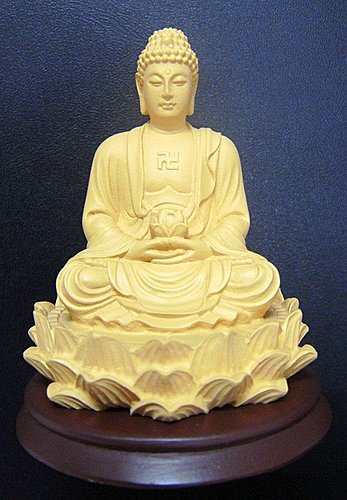 金剛般若波羅蜜經講記（十二講之一）
原文出自《般若經講記》
道一編講於同淨蘭若‧2013年
～期許～
修道次第
佛法義理
生活應用
甲一  序分乙一  證信序
如是我聞：一時，佛在舍衛國祇樹給孤獨園，與大比丘眾千二百五十人俱。
本經三分
敘述一期法會的因由，名序分。
正式開顯當經的宗要，名正宗分。
讚歎或囑累流通到未來，名流通分。
序分又分證信及發起二序，今先講證信序。
如是我聞
結集者說：佛如此說，我如此聽；現在就我所聽來的又如此誦出，真實不虛，一一契合於佛說。
依《智論》說：如是，表信。佛法甚深，「信為能入」，如沒有真誠善意的信心，即不能虛心領會。
如是又表智慧：有智者能如佛所說，不違真義，即可止息戲論與諍競。
修學佛法，以信智為根本：無信如無手，不能探取佛法寶藏；無智如無目，不能明達佛法深義。唯有信智具足，才能深入佛法，得大利益。
一時
泛指某一時候，即那一次說法時。
因各地的時間不一，曆法不同，不能定說，所以泛稱為一時。
佛
譯義為覺者，是無上正遍覺者。
佛陀創覺了諸法實相，即緣起性空的中道。
又從自證中，大悲等流，為眾生開示宣說，以覺悟在迷的眾生。
所以，佛是大智慧，大慈悲的究竟圓滿者。
舍衛
本是城名，應稱為憍薩羅國舍衛城。但古代城邦國家的遺習，每以城名為國名，憍薩羅國的首都在舍衛，所以也稱為舍衛國。
舍衛，是聞物的意思，以此城的政治、文化、物產等都很發達，為全印度所聞名的，所以立名為舍衛。
祇樹給孤獨園
城外如來居住與說法的地方。如來常住說法，除摩伽陀王舍城外的竹園而外，要算在祇樹給孤獨園的時候最久了。
園是給孤獨長者──須達多發心修蓋供養的；樹是波斯匿王王子祇陀奉施的。
僧眾的住處，名為僧伽藍，即僧園。
園，不但是林園，僧眾的智德並茂，大德輩出，好像園林的花木繁茂，馥郁芬芳一樣。
大比丘眾千二百五十人
聽法的常隨眾。佛在鹿苑，
初度憍陳如等五比丘；
接著又有耶舍等五十多人，隨佛出家；
三迦葉率領他的徒眾，從佛出家，就有一千多眾了；
王舍城的舍利弗、目犍連，又帶了二百五十弟子來出家；
於是佛的初期出家弟子，就有千二百五十人了。
這千二百五十人，不一定在佛前，像舍利弗等大弟子，常時分化一方。經中多標千二百五十人，不過約最初從佛出家者而說。
其實，未必全都來會，而新進的比丘極多，又何止千二百五十人？
是否只有「比丘眾」？
佛的出家弟子，本有比丘、比丘尼、沙彌、沙彌尼、式叉摩那等五眾。
但因佛現比丘身，所以住持佛法，以比丘為主。
本經的聽眾，除比丘而外，也應該還有比丘尼等，在家的優婆塞、優婆夷、以及護法的天龍等，如流通分所說可知。
不過在這證信序中，沒有一一序列出來罷了。
比丘眾俱
比丘，譯為乞士，就是「外乞食以養色身，內乞法以資慧命」。
此千二百五十比丘，都是大阿羅漢，所以說大比丘眾。
眾，即僧伽的義譯。
千二百五十人的僧團，同住祇園，所以叫俱。
嚴格的說：和合僧──眾的形成，論事要具備六和合，論理要同得一解脫，這才稱為俱。
乙二    發起序
爾時，世尊，食時，著衣持缽，入舍衛大城乞食。於其城中次第乞已，還至本處。飯食訖，收衣缽。洗足已，敷座而坐。
時間點
爾時，指將啟金剛法會那一天。
世尊，是佛的通號之一，即梵語薄伽梵。
佛的功德智慧，究竟無上，不但為世間的人天所尊重，也是出世的三乘聖者所尊敬的，所以名為世尊。
食時，約為上午九或十點鐘。
佛及比丘們，過著乞食的生活，又受過午不食戒。所以，進城去乞食，總在那個時候。
佛見乞食的時候到了，所以著衣持缽進城去。
著衣、持缽
佛制：衣有五衣、七衣、大衣三種。
五衣名安荼會，不論睡覺做事，就是大小便，也不離身，這是內衣。
七衣名鬱多羅僧，即入眾的常禮服，在大眾中所穿。
大衣名僧伽黎，即複衣，在乞食、說法等時所穿的，是佛教大禮服。
此處著衣，即大衣。但不定是穿了走，或擔在肩頭，或由侍者拿著，到城村附近，才穿起來。
缽是盛飯的器具，譯義為應量，即隨人的食量而有大小不同。
佛用的缽，傳說是石缽。成道後，有商人奉麨供佛，但沒有食器。四天王各獻一石缽，佛就合四為一缽，所以佛缽的缽沿，有四層疊痕。
乞食前後
給孤獨園在城外，所以說入城乞食。
於其城中次第乞已，是敘述乞食的經過。
佛教的乞食制度，是平等行化；除不信三寶不願施食者而外，不得越次而乞，以免世俗的譏毀。乞食以後，即回祇園吃飯。
飯吃好了，這又把進城所著的大衣，盛放飯食的缽，一一的整潔收起。
入城乞食是赤足的，路上來回，不免沾染塵埃；佛陀行同人事，所以需要洗足。
宣說本經之緣起
敷座而坐，並非閑坐，是說隨即敷設座位，端身正坐，修習止觀。
如上所說的，乞食屬於戒，坐屬於定，正觀法相屬於慧。
又，來往於祇園及舍衛城中，是身業；入定攝心正觀，是意業；下面出定說法，即語業。
三業精進，三學相資，為宣說《金剛般若經》的緣起。
本經異於他經的發起（開端）
大乘經每以佛陀放光、動地等為發起，而本經卻以入城乞食為開端。
《般若經》的中心思想，在悟一切法無自性空，離種種妄執。
但不得性空的實義者，信戒無基，妄想取一空，以為一切都可不必要了。
不知佛說性空，重在離執悟入，即離不了三學；假使忽略戒行，定慧而說空，決是「惡取空者」。
從體悟說：性空離相，不是離開了緣起法，要能從日常生活中去體驗。
所以，穿衣、吃飯、來往、安坐，無不是正觀性空的道場！
佛將開示般若的真空，所以特先在衣食住行的日常生活中，表達出性空即緣起，緣起即性空的中道。
甲二  正宗分乙一  般若道次第丙一  開示次第丁一  請說
時長老須菩提，在大眾中，即從座起，偏袒右肩，右膝著地，合掌恭敬而白佛言：
希有世尊！如來善護念諸菩薩，善付囑諸菩薩！
世尊！善男子善女人發阿耨多羅三藐三菩提心，應云何住？云何降伏其心？
為何本經會以修聲聞行的須菩提為當機眾？
般若雖但為大乘，而密化二乘。
又因為他與般若法門相契：
第一、他是解空第一者，是證得無諍三昧者，於性空深義能隨分徹了。
其次，他有慈悲心，哀愍眾生的苦迫，所以不願與人諍競。
得大智慧，能從慈悲心中發為無諍的德行，有菩薩氣概，所以《般若經》多半由他為法會的當機者。
長老須菩提
長老，是尊稱。
凡年高的；或德高的，如淨持律儀、悟解深法、現證道果，都稱長老。
須菩提，是梵語，譯作空生或善現。
傳說：他誕生時，家內的庫藏財物忽然不見；不久，財物又自然現出，所以立名須菩提。
請法禮儀
佛弟子請佛說法，是有應行禮儀的。
所以須菩提在大眾中，即從座而起，偏袒了右肩，右膝著地，合掌問佛。
袒，是袒露肉體。
比丘們在平時，不論穿七衣或大衣，身體都是不袒露的。
要在行敬禮時，這才把右肩袒露出來。
跪有長跪、胡跪，右膝著地是胡跪法。
袒右跪右，以表順於正道；合掌當胸以表皈向中道。
如論事，這都是印度的俗禮。
稱讚如來
須菩提隨順世俗，先讚歎釋尊說：
太希有了！世尊！如來善於護念諸菩薩，又能善巧的付囑諸菩薩！這太希有了！
如來，即佛號多陀阿伽陀的義譯。梵語本有三種意思：
即從如實道中來的，如法相而解的，如法相而說的；通常但譯為如來。
護念‧付囑
護念即攝受，對於久學而已入正定聚的菩薩，佛能善巧的攝受他，使他契入甚深的佛道，得如來護念的究竟利益。
經說菩薩入地，有佛光流灌或諸佛親為摩頂等，即是心同佛心而得佛慧攝受的明證。
付囑，即叮嚀教誡，對於初學而未入正定聚的菩薩，佛能善巧教導，使他不捨大乘行，能勇猛的進修。
又可以說：
佛能護念菩薩，使他自身於佛法中得大利益；
佛能付囑菩薩，使他能追蹤佛陀的高行，住持佛法而轉化他人。
總之，佛能護念菩薩，付囑菩薩，所以大乘佛法能流化無盡。
須菩提殷勤讚歎的別解
教化菩薩的善巧，早為須菩提所熟知，所以先就此推尊讚揚如來，以為啟問大乘深義的引言。
有解說為：須菩提「目擊道存」，「言前薦取」，所以殷勤讚歎，這可說是別解中極有意義的。
注：
目擊道存：眼光一觸及，便知道之所在。
言前薦取：於言說前已先識取其深意。
須菩提二問
接著，須菩提問佛：發阿耨多羅三藐三菩提心的善男女們，
應怎樣的安住其心？
怎樣的降伏其心？
此二問，是為發大菩提心者問的，所以什麼是發阿耨多羅三藐三菩提心，應先有明確的了解。
無上菩提
阿耨多羅，譯為無上；三藐，譯遍正；三菩提，譯覺：合為無上遍正覺。
這是指佛果的一切，以佛的大覺為中心，統攝佛位一切功德果利。
單說三菩提──正覺，即通於聲聞、緣覺，離顛倒戲論的正智。
遍是普遍，遍正覺即於一切法的如實性相，無不通達。
但這是菩薩所能分證的，唯佛能究竟圓滿，所以又說無上。
眾生與佛在發心上的不同
眾生以情愛為本；佛離一切情執而究竟正覺，所以以大覺為本。
發心，即動機，立志，通於善惡；發阿耨多羅三藐三菩提心，即是第一等的發心。
以崇高、偉大、無上、究竟的佛果為目標，發起宏大深遠的誓願，確立不拔的信心，這名為發無上遍正覺心。
菩提心與大慈悲
大菩提心是從大悲心生的；所以發心成佛，與救度眾生有必然的關係。
經上說：『菩薩但從大悲心生，不從餘善生』；『為利眾生而成佛』，都是此意。
由於悲心的激發，立定度生宏願，以佛陀為軌範，修學大悲大智大勇大力，以救度一切眾生，名為發菩提心。
因此，如貪慕成佛的美名，但為個己的利益，那是菩提心都不會成就，何況成佛！
「應云何住」與「云何降伏」其心
通於二義：
立成佛的大願者，應當怎樣安住，怎樣降伏其心？
怎樣安住，怎樣降伏其心，纔能發起成就菩提心？
應云何住
住，龍樹釋為『深入究竟住』。
凡發大菩提心者，在動靜、語默、來去、出入、待人接物一切中，如何能使菩提心不生變悔，不落於小乘，不墮於凡外，常安住於菩提心而不動？
所以問云何應住。
云何降伏
眾生心中，有種種的顛倒戲論，有各式各樣的妄想雜念，這不但障礙真智，也是菩提心不易安住的大病。
要把顛倒戲論，一一的洗淨，所以問云何降伏其心。
住與降伏
住是住於正，降伏是離於邪；住是不違法性，降伏是不越毘尼。
但此住與降伏，要在實行中去用心。
如本經即在發菩提心──願菩提心，行菩提心，勝義菩提心等中，開示悟入此即遮即顯的般若無所住法門。
無住與離相，即如是而住，即如是降伏其心。
二問與三問
什公所譯，唯有此二問。
此二──住與降伏，於菩提心行上轉；全經宗要，不過如此住於實相而離於戲論而已。
諸異譯，於住及降伏間，更有「云何修行」一問。
考無著論，此三問遍通於一切，即於發心──發起行相，及修行──行所住處，都有這願求的住，無分別相應的行，折伏散亂的降伏，與本譯意趣相近。
世親釋論，將此三問別配三段文，隔別不融，與本譯即難於和會。
這一堂課我學習到甚麼？
證信序：
信、聞、時、主、處、眾
發起序：
三業精進，三學相資，為宣說《金剛般若經》的緣起。
穿衣、吃飯、來往、安坐，無不是正觀性空的道場！
請說：
立成佛的大願者，應當怎樣安住，怎樣降伏其心？
怎樣安住，怎樣降伏其心，纔能發起成就菩提心？
願消三障諸煩惱
願得智慧真明了
普願罪障悉消除
世世常行菩薩道

以此功德種善根
累世怨親同沾恩
由斯解脫諸苦惱
共證菩提度有情